Modeling of pintle-type injector internal fuel flow and in-cylinder spray behavior of SA HCCI z-engine
Victor Akimov, Andrey Kuleshov

Bauman Moscow State Technical University
SA HCCI   realization in Z-engine
Due to specific in-cylinder temperature behaviour; massive internal EGR; fuel injection (by pintle-type injector) into a gas having low density the  SA HCCI  is possible!
Injection with pintle-type injector into a burnt gas when exhaust is near to terminating and intake has not started yet:  
 71 deg. before TDC. - p = 2,5 bar;    T = 800 K;    EGR=100%.

Injection pressure up to 1100 bar.SMD ~ 10 mm
[Speaker Notes: Эти доработки сделать для презентации ДИЗЕЛЬ-РК в части PCCI для Пежо]
Simulation of in-cylinder spray behavior
Ansys Fluent discrete phase model
 (Euler-Lagrangian approach)
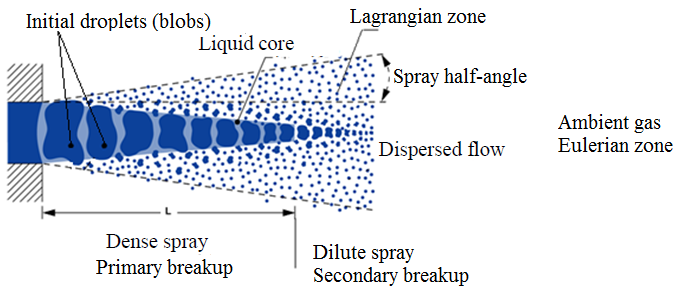 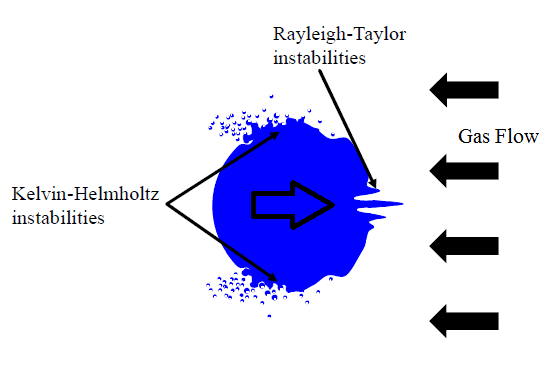 Experimental validation of non-evaporating injection
Andreas Schmid experiment
6.6kg/m³, 350 ms after SOI
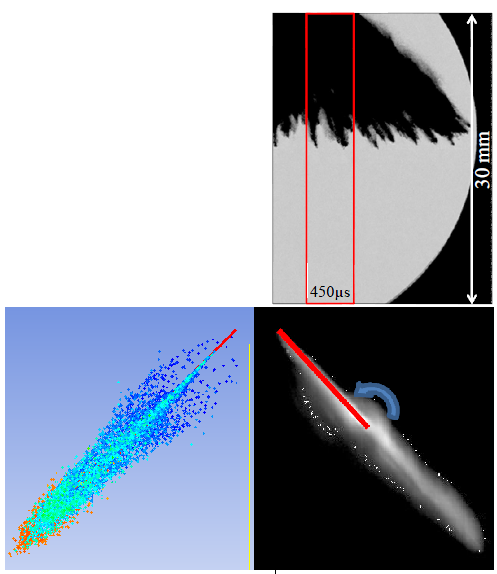 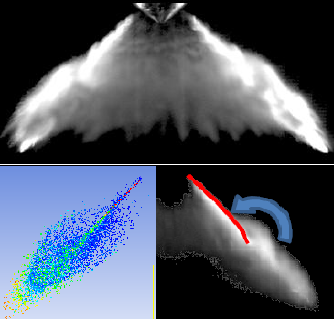 2.2kg/m³,
450 ms after SOI
6.6kg/m³ , 750 ms after SOI
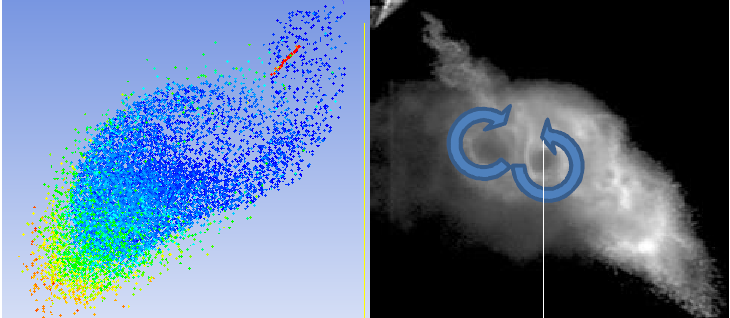 2D vs 3D
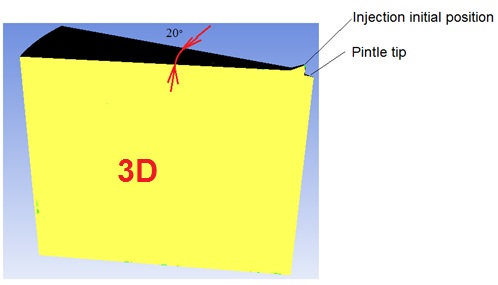 3D case visualization
2D case visualization
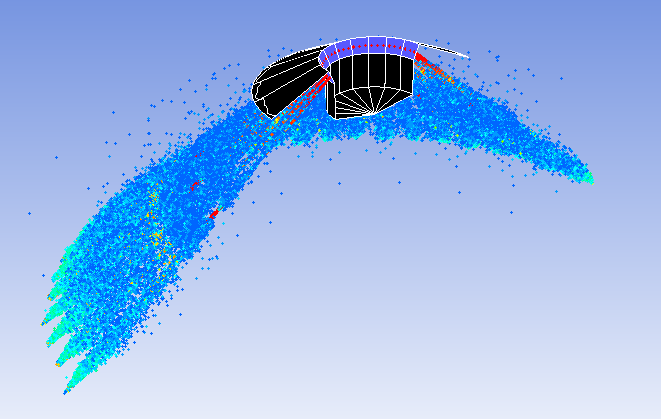 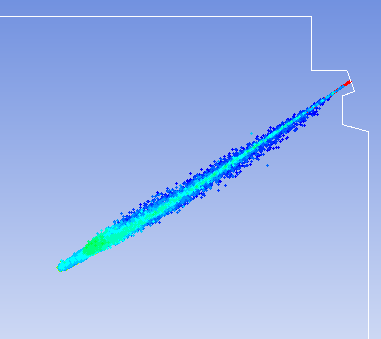 Experimental 
shadowgraphy of similar injector
in similar condition
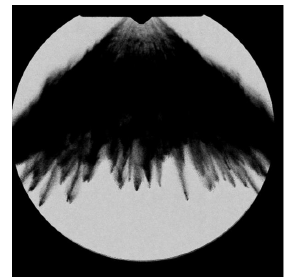 Comparison of results of single droplet heating and evaporation 		obtained by different methods
Fluent Convection/Diffusion controlled model (Miller, Sazhin)
Sreznevsky equation:
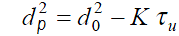 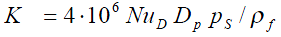 Comparison of results of single droplet heating and evaporation obtained by different models
Very close results obtained by Sazhin experiment, by Sreznevsky law and in this study
It is necessary carefully adjust parameters of model
Two-stage simulation of injection
First part: internal flow
   (Cavitation, Air entraining)
Boundary conditions
Simulation with 
moving pintle
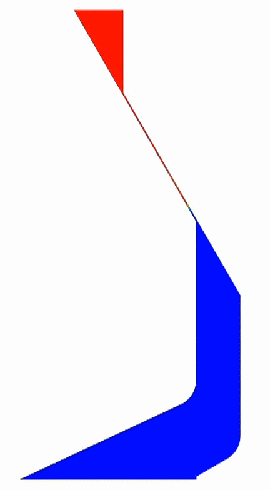 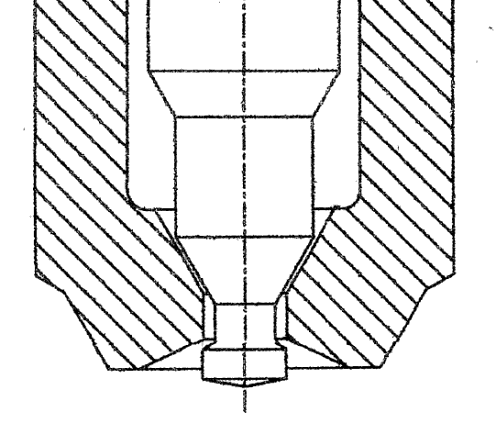 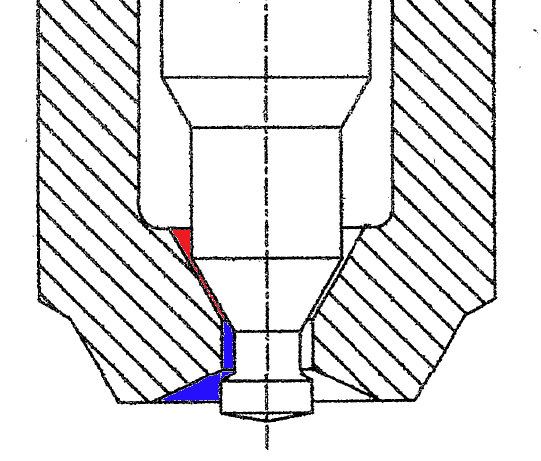 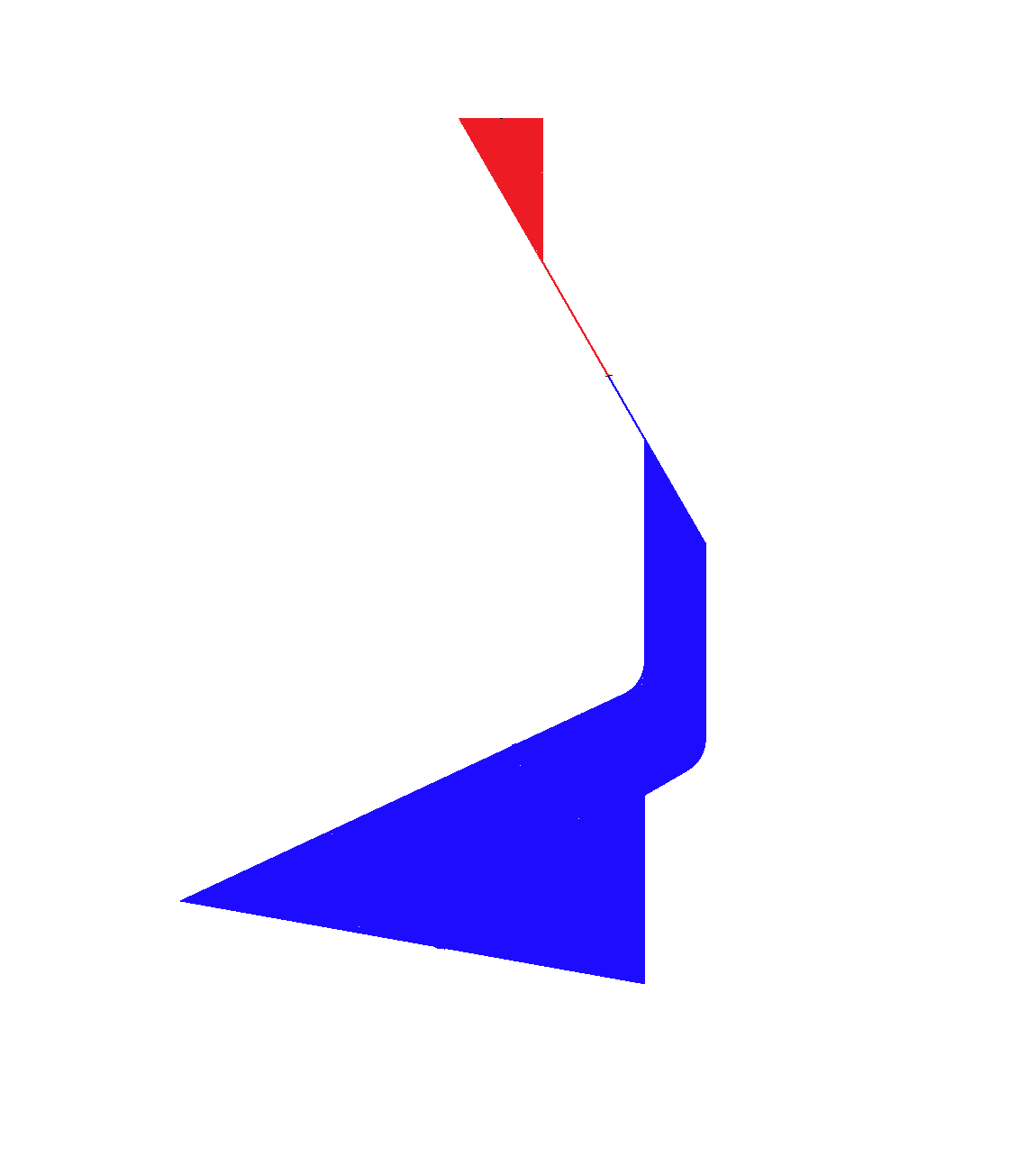 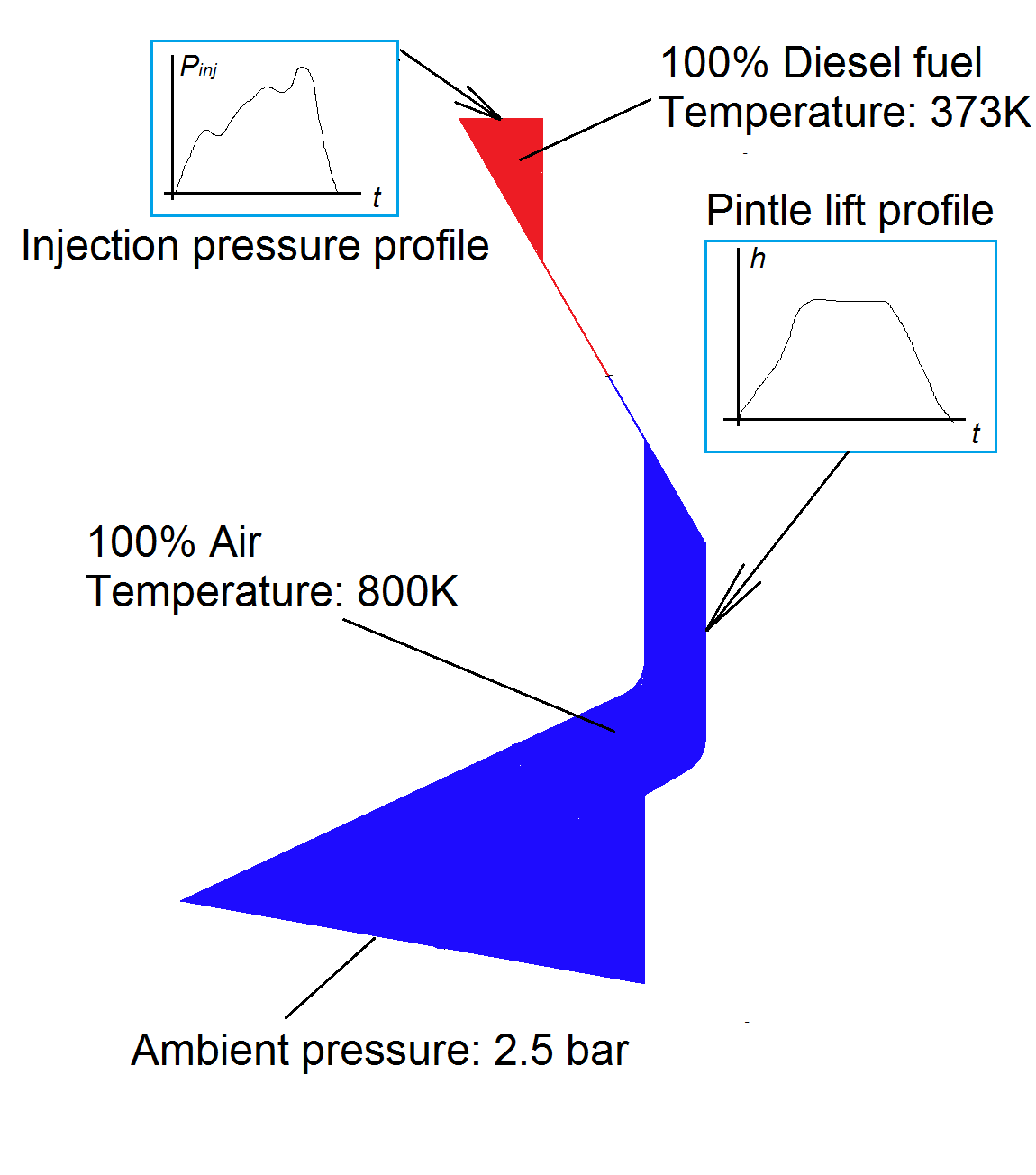 Pintle type injector
- Liquid
- Vapor
- Air
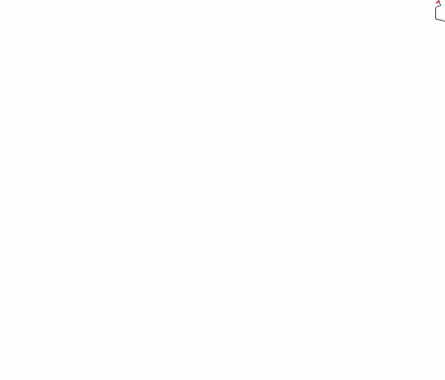 Export data from interface to BC of second part
Pressure, Temperature,
Turbulence, Velocity, 
Mass flow rate, Blobs size
Droplet diameter 100 μm
(blobs)
- Droplet diameter 30 μm
- Droplet diameter 0.5 μm
Second part: in-cylinder region
(Breakup, Evaporation)
Two-stage simulation of injection
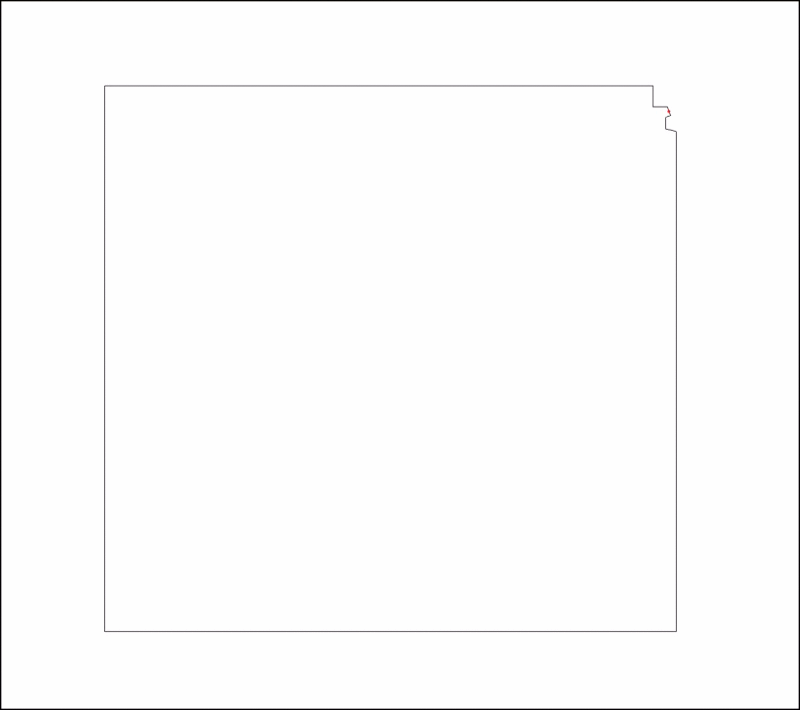 Second part: Simulation of in-cylinder 
evaporating spray behavior
- Initial droplet diameter 80mm
- Droplet diameter  30mm
- Droplet diameter 0.1..10 mm
Conclusions
Fuel wets cylinder liner at full load conditions
Target of future research is search for solutions to bound spray tip penetration
Search for solutions to bound spray tip penetration
Dpin=2,5mm, inject. pressure 350 bar,
duration 0,22ms, m_f=0,011, Ca=0,8
Dpin=2,5mm, inject. pressure 800 bar, 
duration 0,22ms, m_f=0,015, Ca=0,8
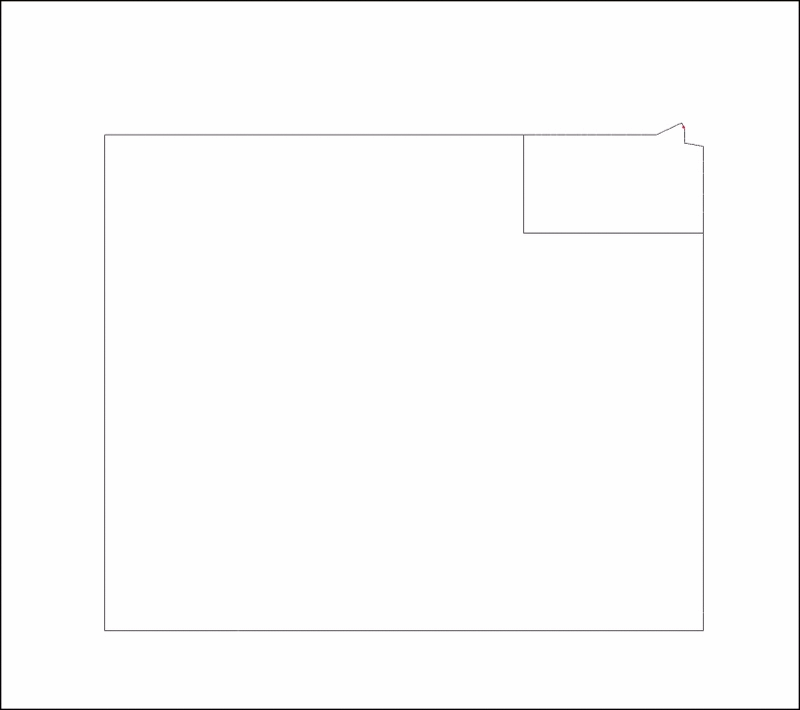 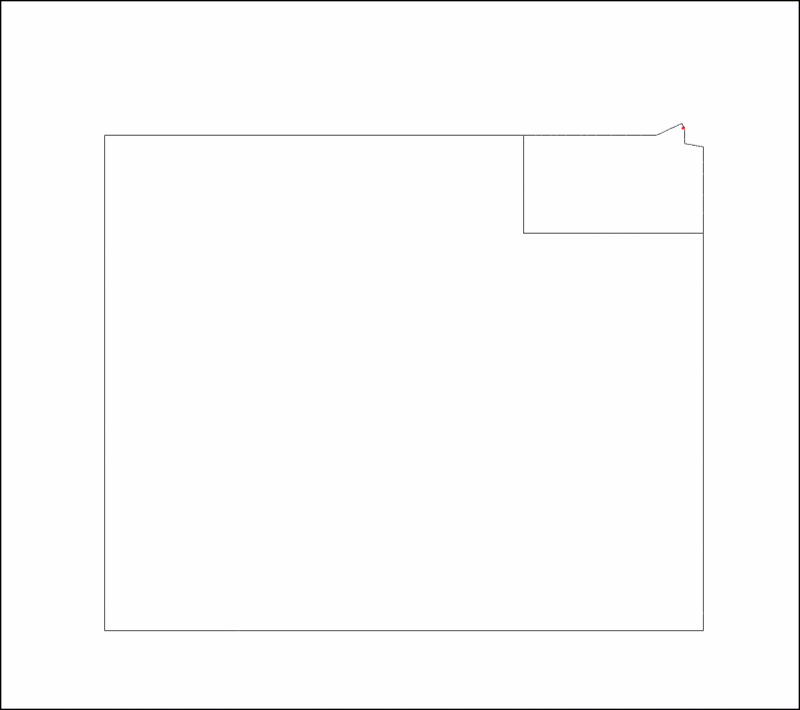 - Droplet diameter 20mm
- Droplet diameter  10mm
- Droplet diameter 1 mm
Dpin=2,5mm, inject. pressure 800 bar, 
duration 0,32ms, m_f=0,023, Ca=0,5
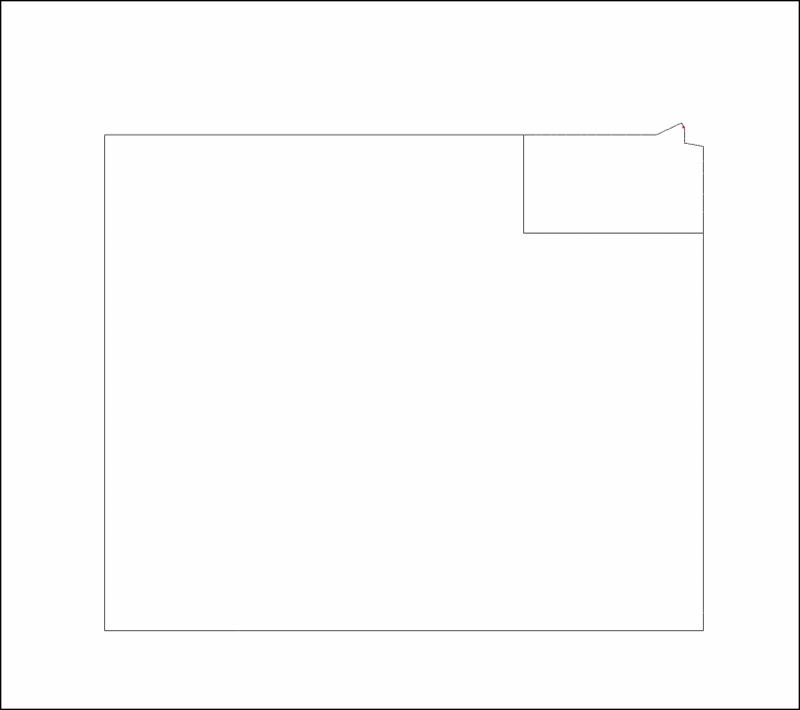 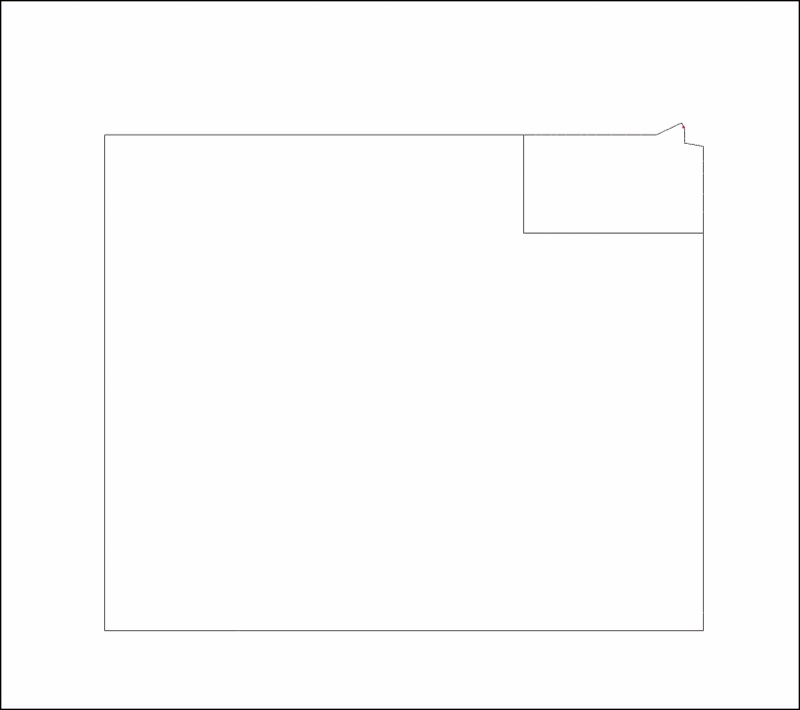 Dpin=2,5mm, inject. pressure 800 bar, 
duration 0,22ms, m_f=0,011, Ca=0,5
Multi-stage injection strategy
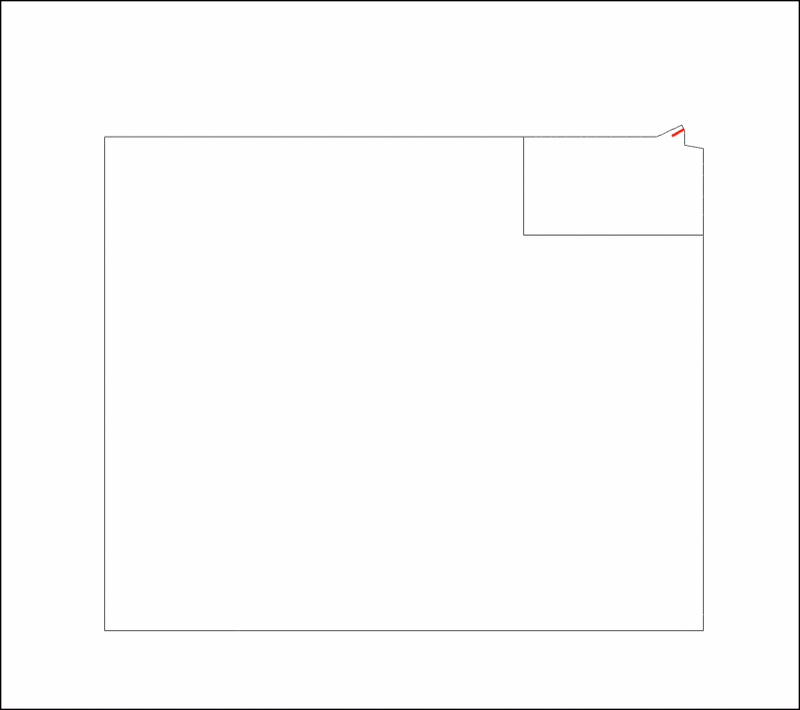 Droplet diameter
- 20mm
- 10mm
- 1 mm
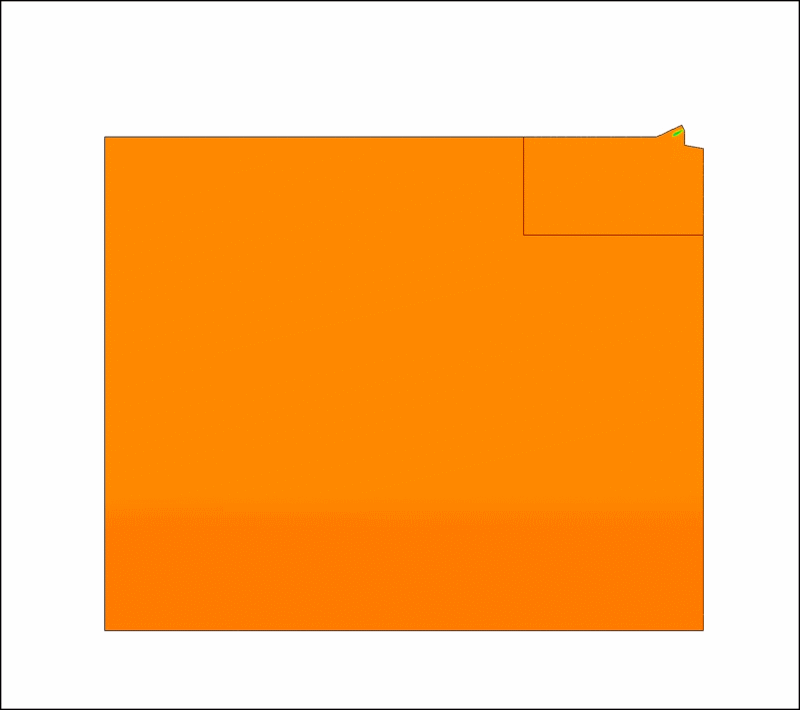 Gas temperature
- 800K
- 600K
- 500К
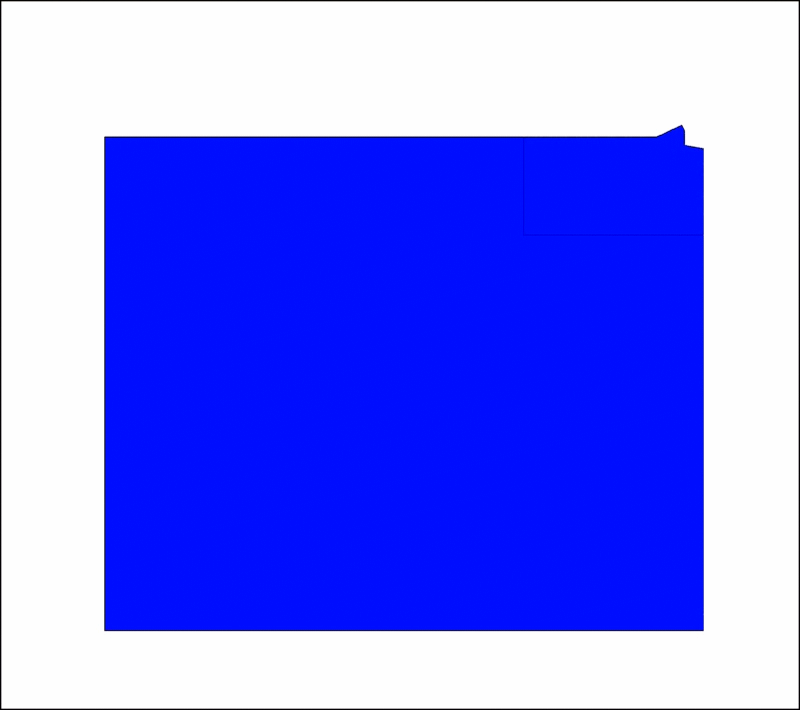 Mass fraction of vapor
- 0.3
- 0.2
- 0
Conclusions
For HCCI operation in z-engine preferable:
from 3 to 4 stage of injections on regime of 
maximum load
 downsized injector geometry providing  high 
operation speed, high-pressure injection with 
maximum area contraction (supercavitation regime 
or closely to supercavitation)
earlier start of first injection (90 CAD before TDC)
lower design cone  angle of pintle (about 90 deg)